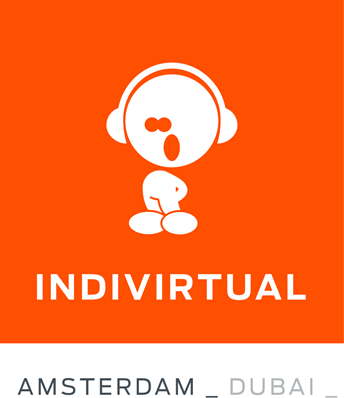 Agile Tridion development
Tridion developer summit 2014
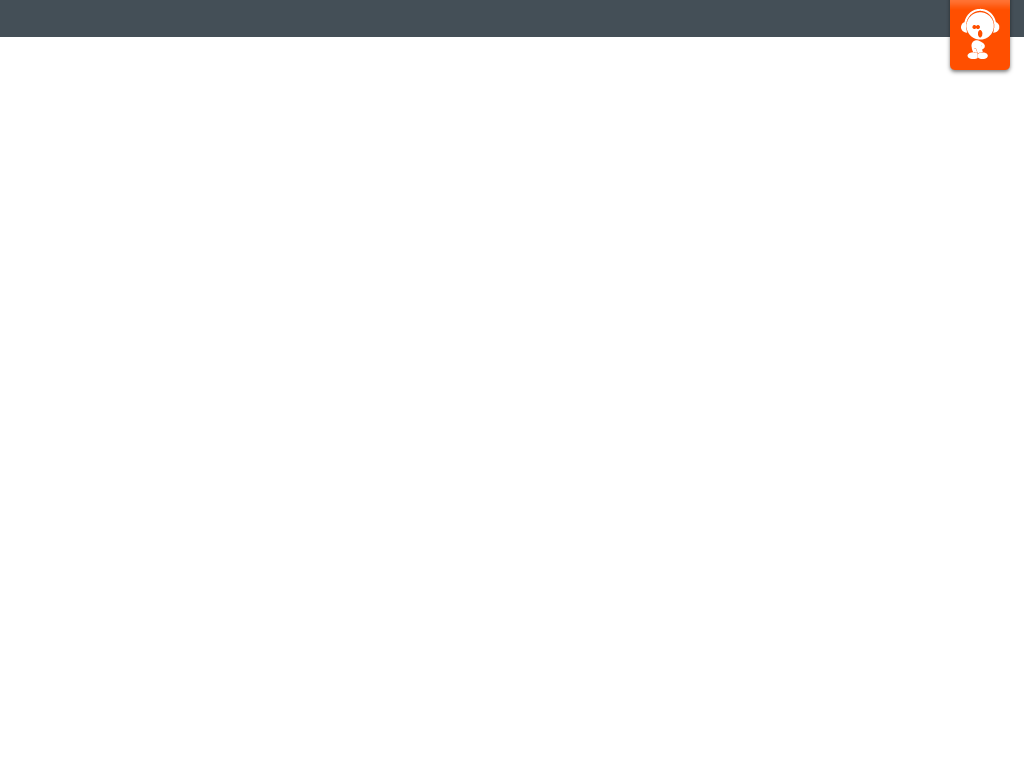 AGILE TRIDION DEVELOPMENT - Tridion Developer Summit 2014
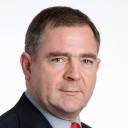 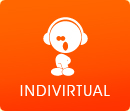 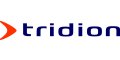 Dominic Cronin
http://www.indivirtual.nl/blog
http://www.dominic.cronin.nl/weblog
https://code.google.com/p/tridion-practice/
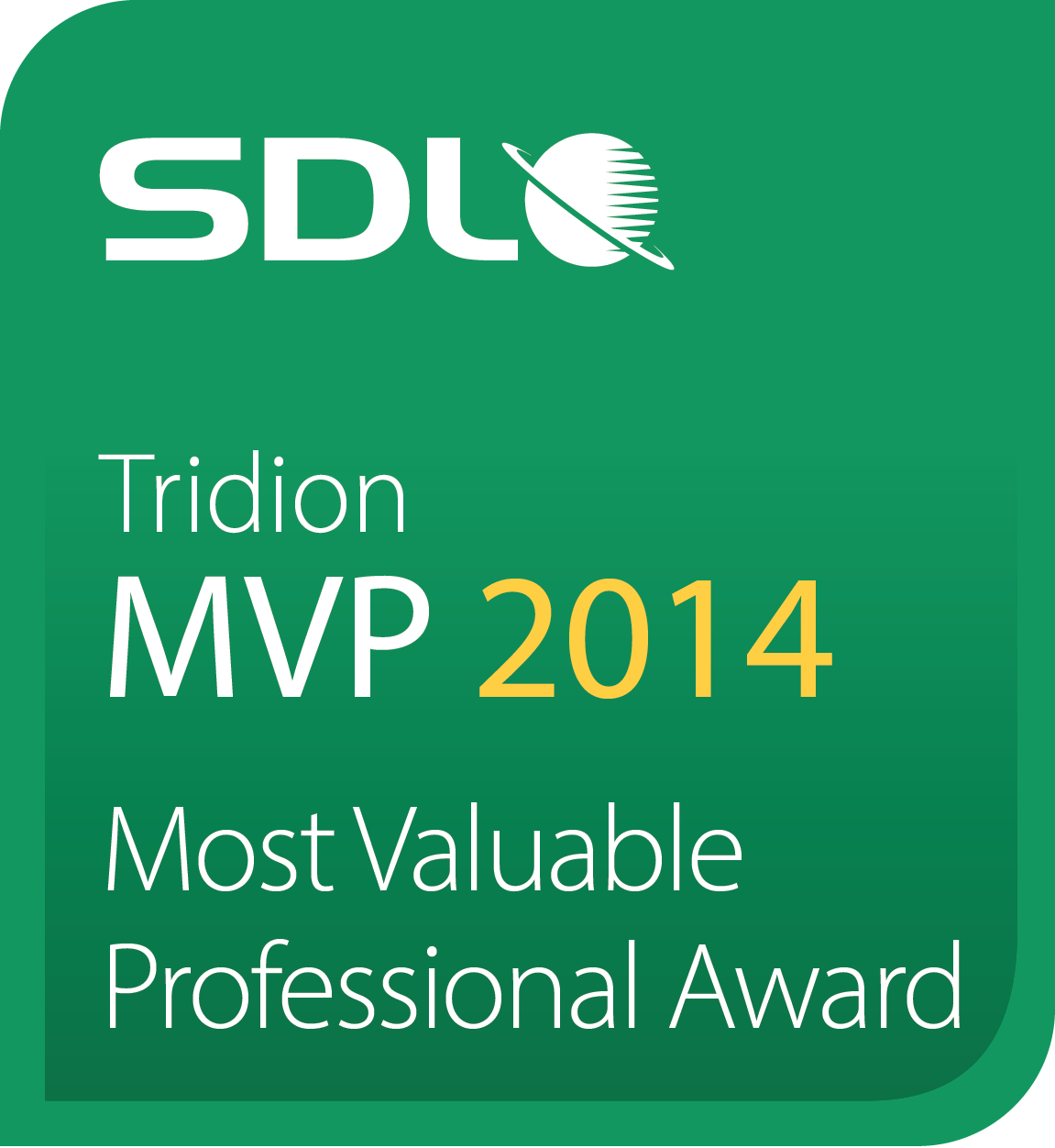 Dominic Cronin - INDIVIRTUAL | 15-05-2014
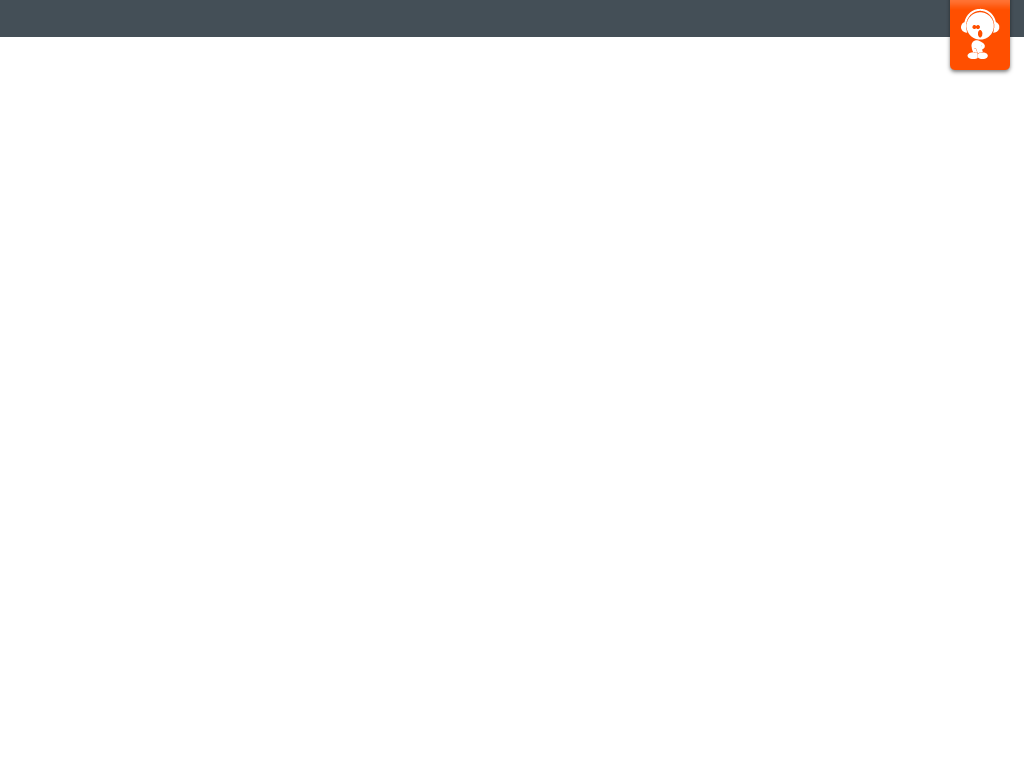 AGILE TRIDION DEVELOPMENT - Tridion Developer Summit 2014
Agenda
History of agile Tridion development
Where are we now?
Test Techniques
Templating-based approaches
Transform-based approaches
Validation techniques
Discussion
Dominic Cronin - INDIVIRTUAL | 15-05-2014
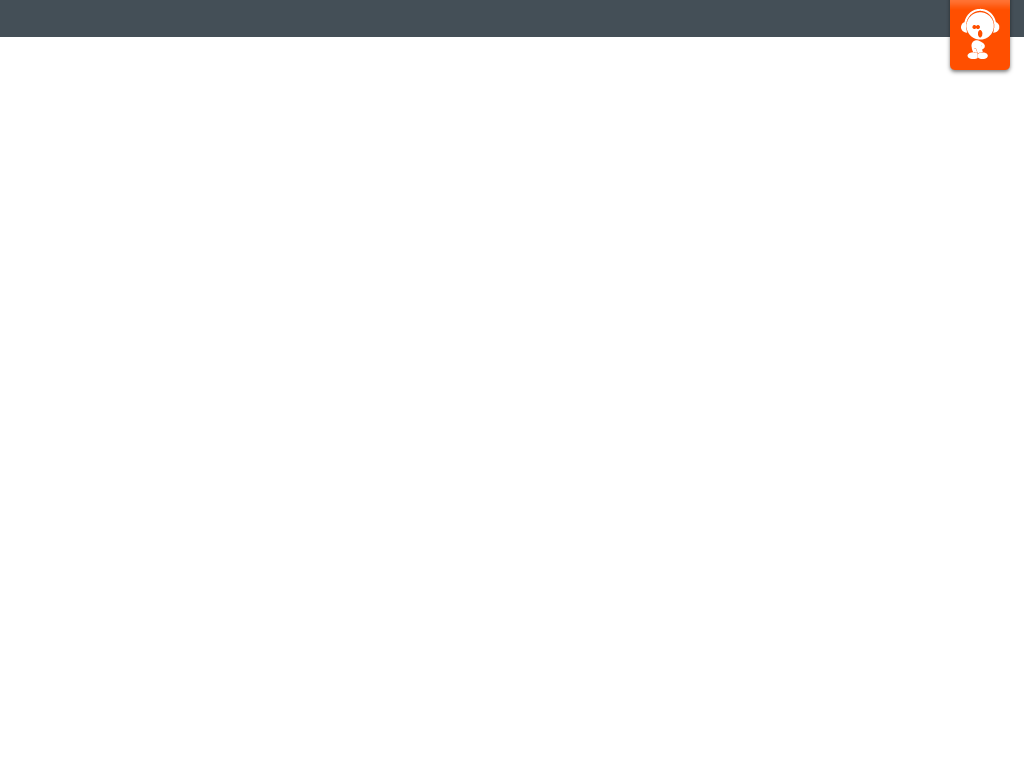 AGILE TRIDION DEVELOPMENT - Tridion Developer Summit 2014
History
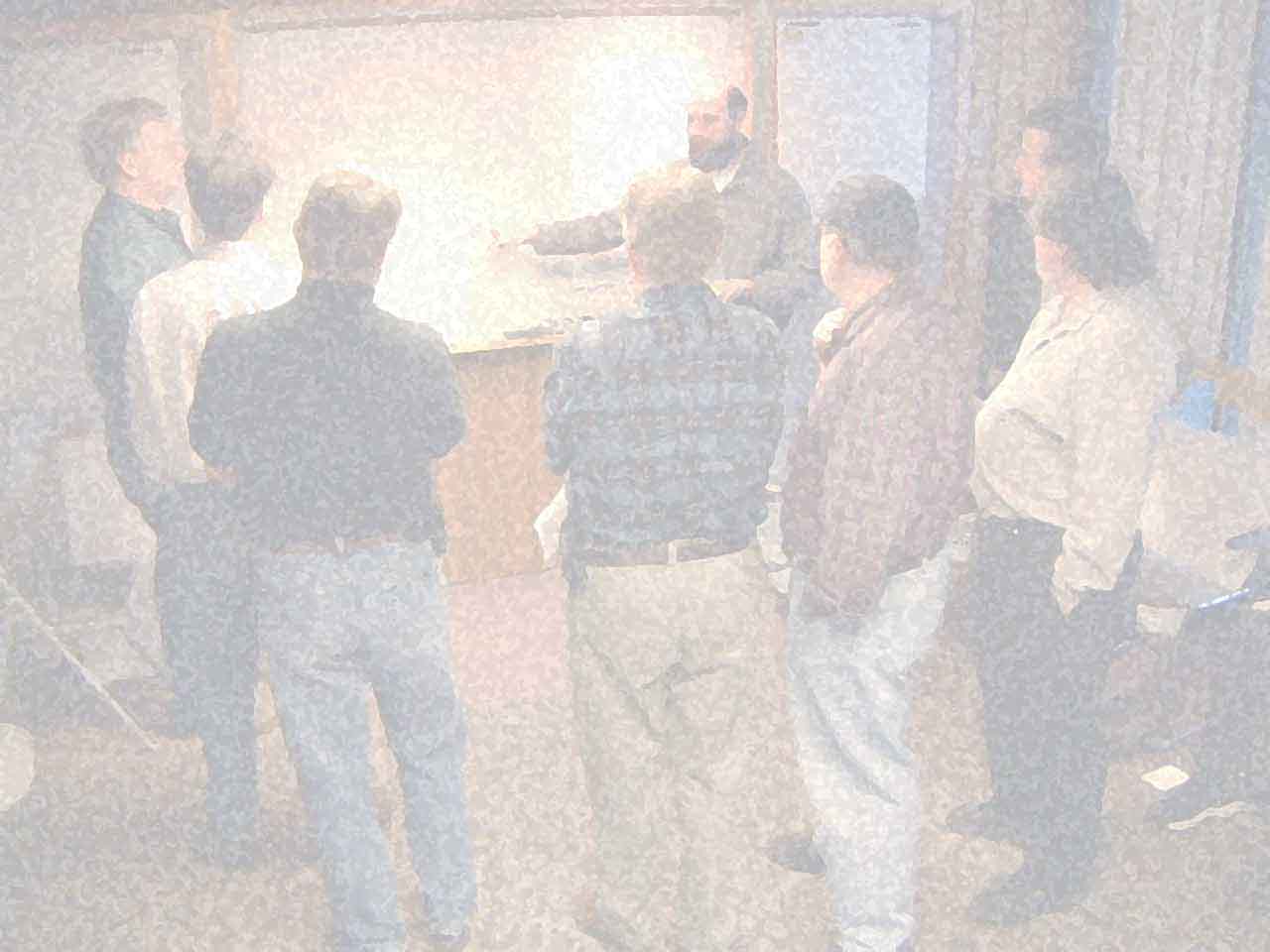 2001 Agile manifesto 
… gradual adoption of agile approaches in mainstream software development
2011 Agile Tridion Seminar
hardly any adoption within Tridion community at that time
Present day
Dominic Cronin - INDIVIRTUAL | 15-05-2014
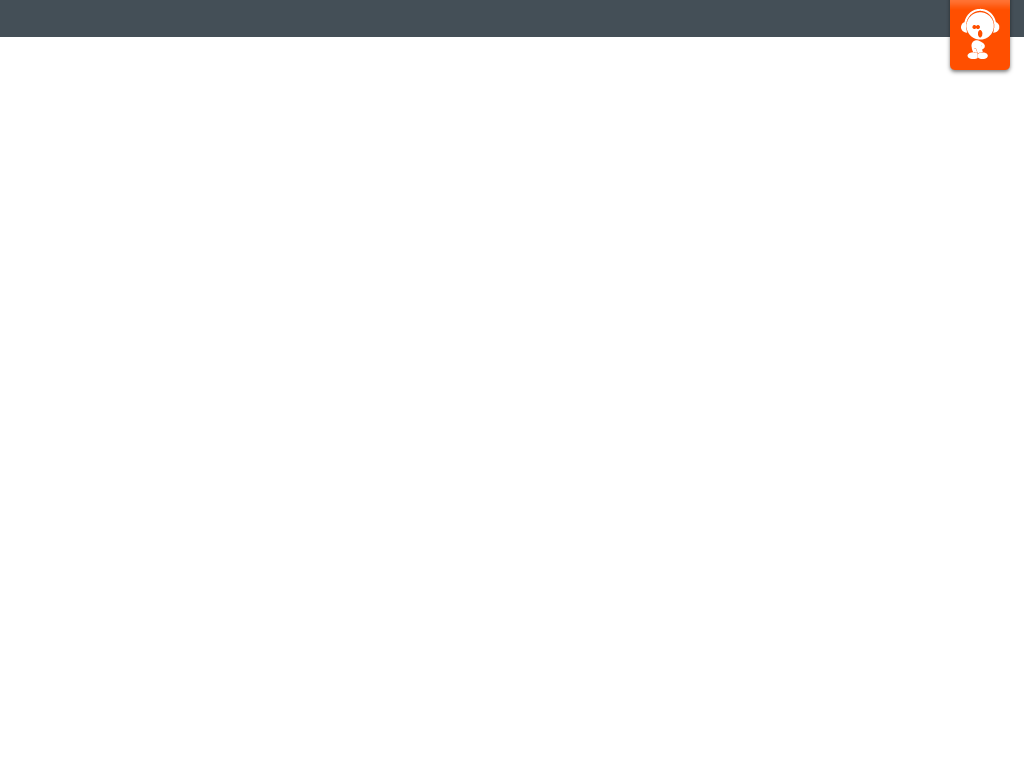 AGILE TRIDION DEVELOPMENT - Tridion Developer Summit 2014
Present day
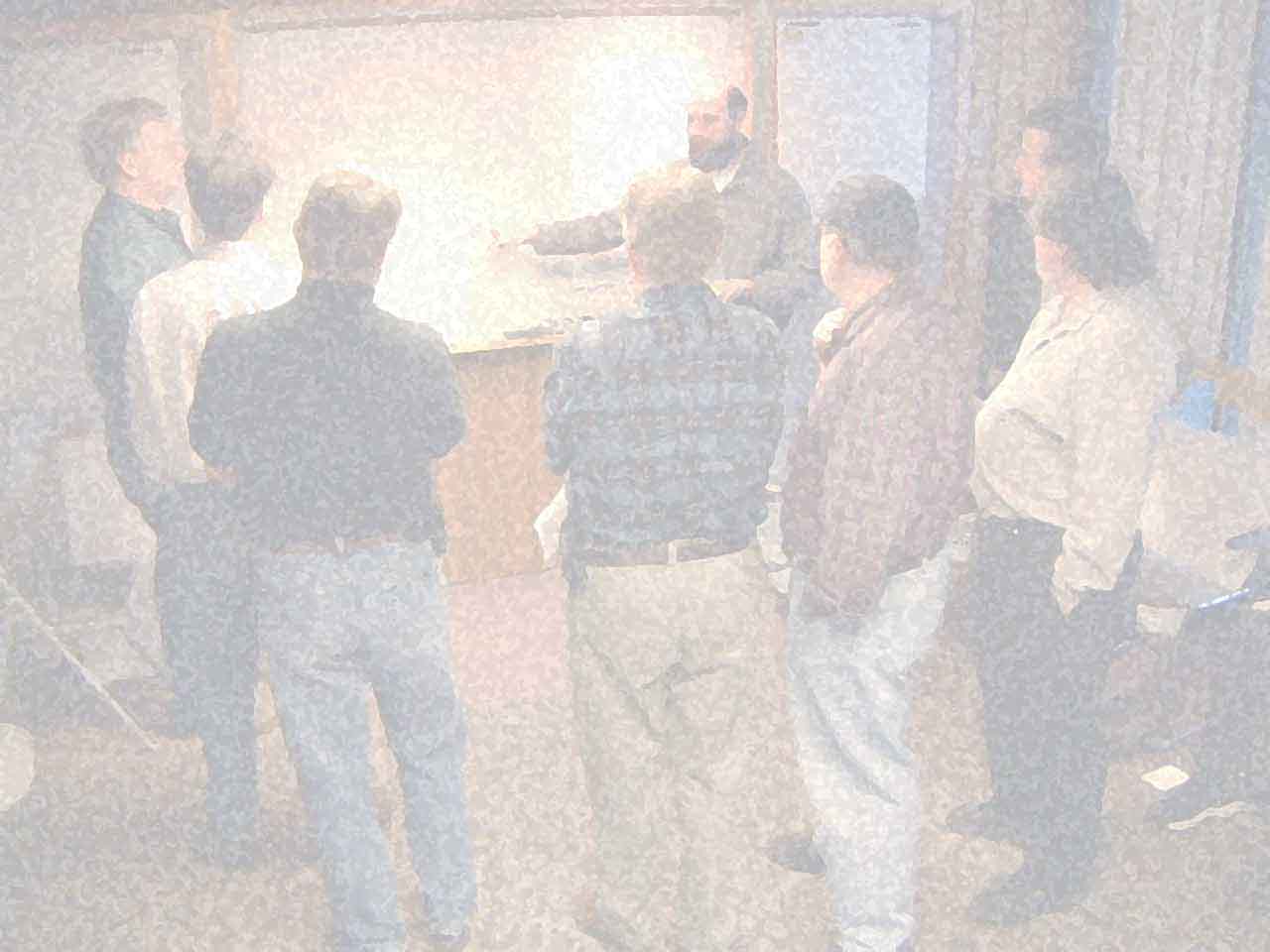 Agile
Done it or doing it
Thinking about it – want to do it
Sceptical
Flavours
Scrum 
Kanban
Other
Dominic Cronin - INDIVIRTUAL | 15-05-2014
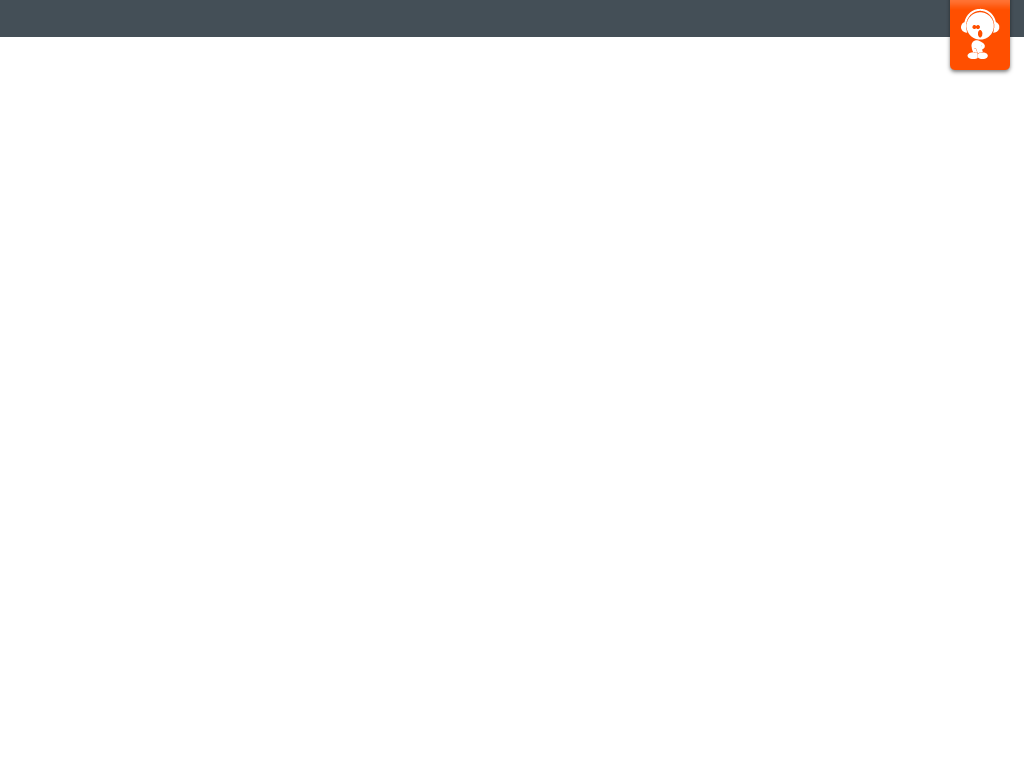 AGILE TRIDION DEVELOPMENT - Tridion Developer Summit 2014
Techniques
Technical aspects of agile work are mostly about testing. 
The test techniques fall into three main types
Testing the template (building block)
Testing the transform (end to end)
Output validation
Dominic Cronin - INDIVIRTUAL | 15-05-2014
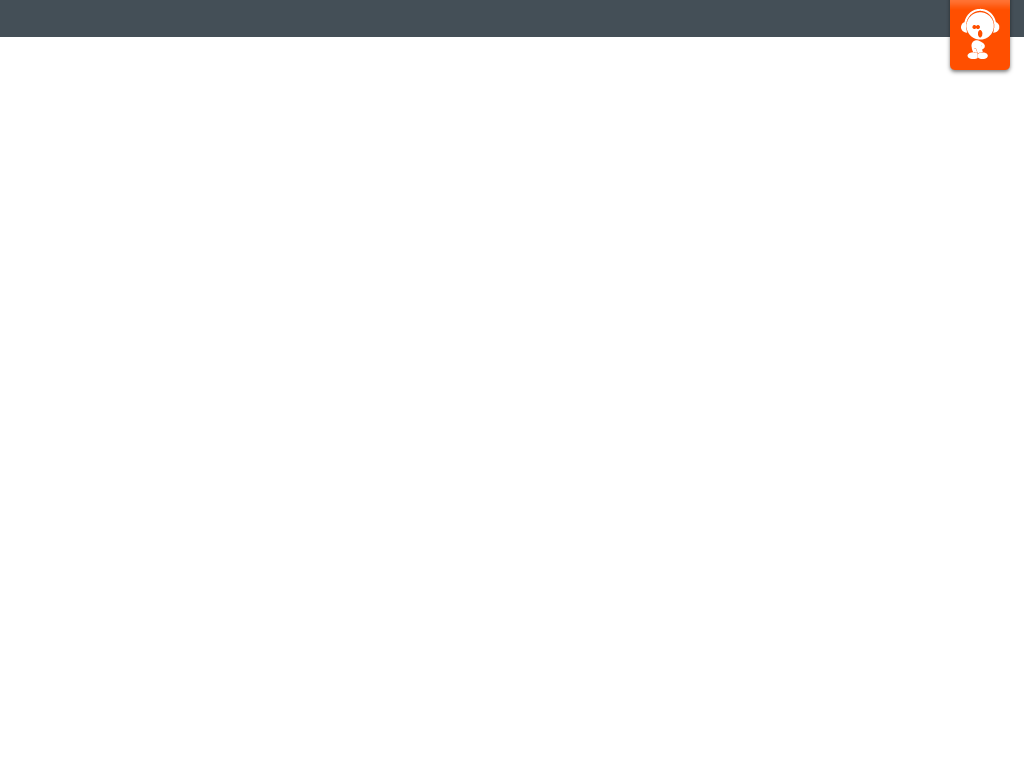 AGILE TRIDION DEVELOPMENT - Tridion Developer Summit 2014
Templating-based testing (OO)
Mocking the package
Microsoft Fakes (formerly known as Moles)
detours method calls to delegates
Typemock
can mock pretty much anything
… represents a fair amount of work writing the tests. Everything that Tridion does for you needs to be faked.
Dominic Cronin - INDIVIRTUAL | 15-05-2014
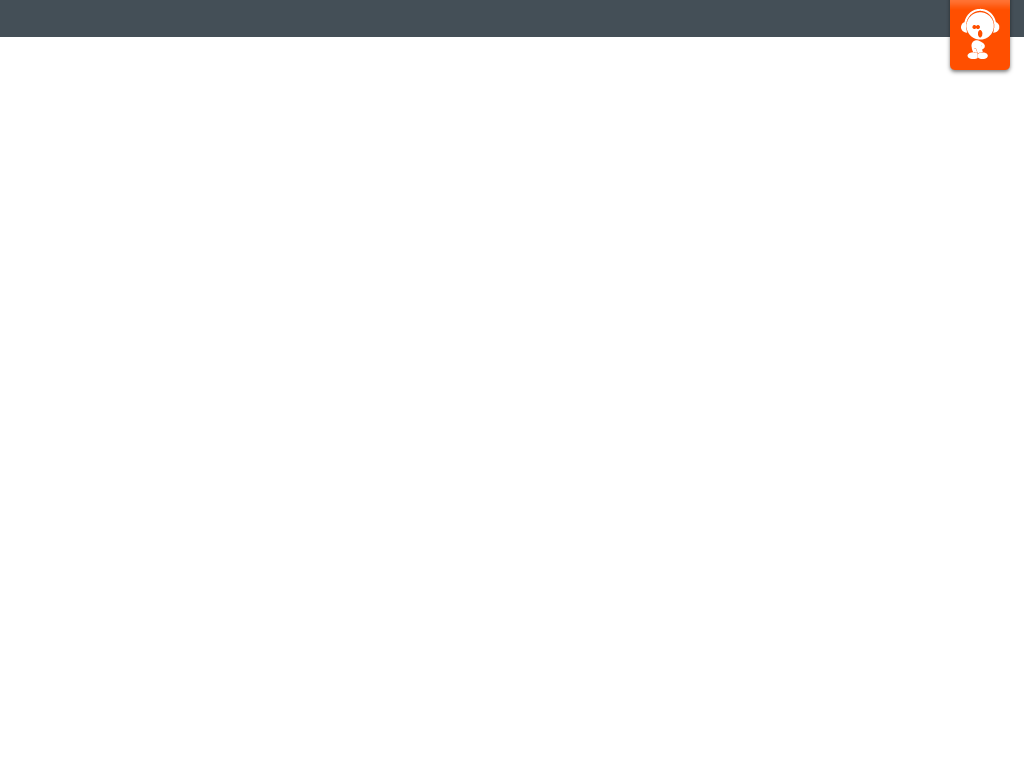 AGILE TRIDION DEVELOPMENT - Tridion Developer Summit 2014
However…..
Bjorn van Dommelen
Automated unit testing of assembly template building blocks
Tridion Developer Summit 2014
Dominic Cronin - INDIVIRTUAL | 15-05-2014
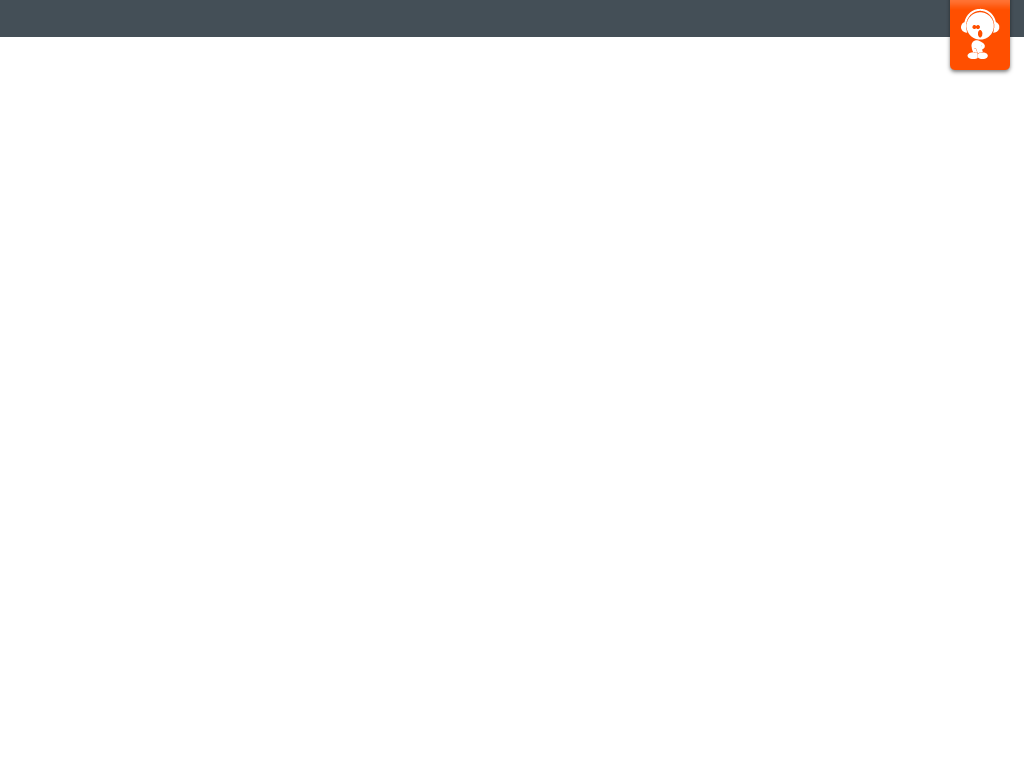 AGILE TRIDION DEVELOPMENT - Tridion Developer Summit 2014
Templating-based testing (t-cubed)
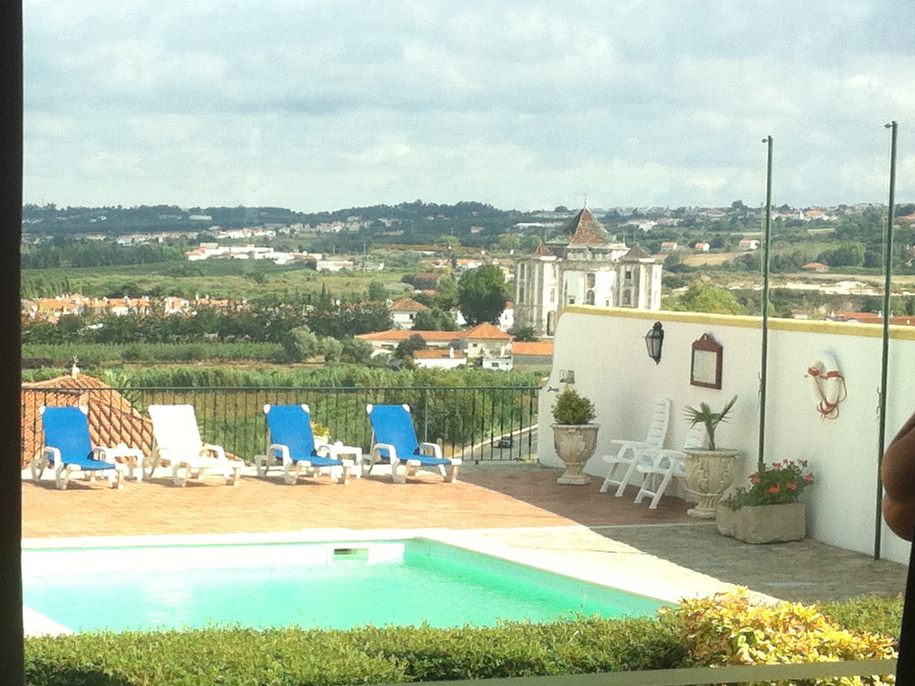 https://github.com/DominicCronin/T-cubed
Framework to give a structured way to 
modify the content of a package, 
make assertions about the content of the package.
Dominic Cronin - INDIVIRTUAL | 15-05-2014
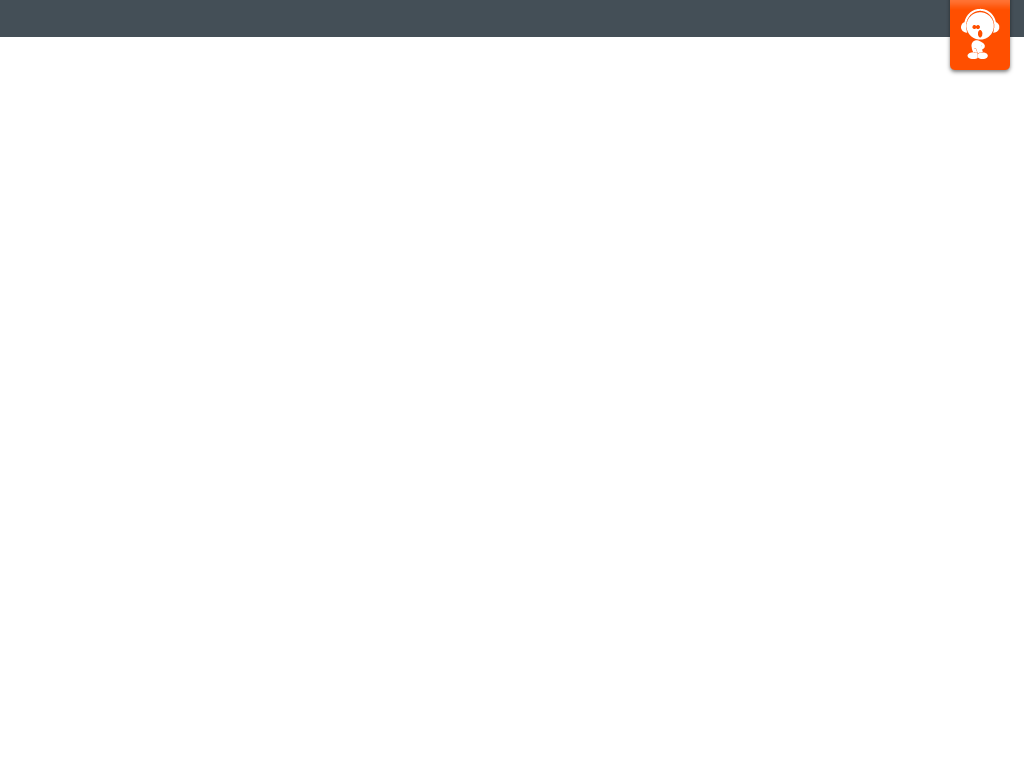 AGILE TRIDION DEVELOPMENT - Tridion Developer Summit 2014
Templating-based testing (t-cubed)
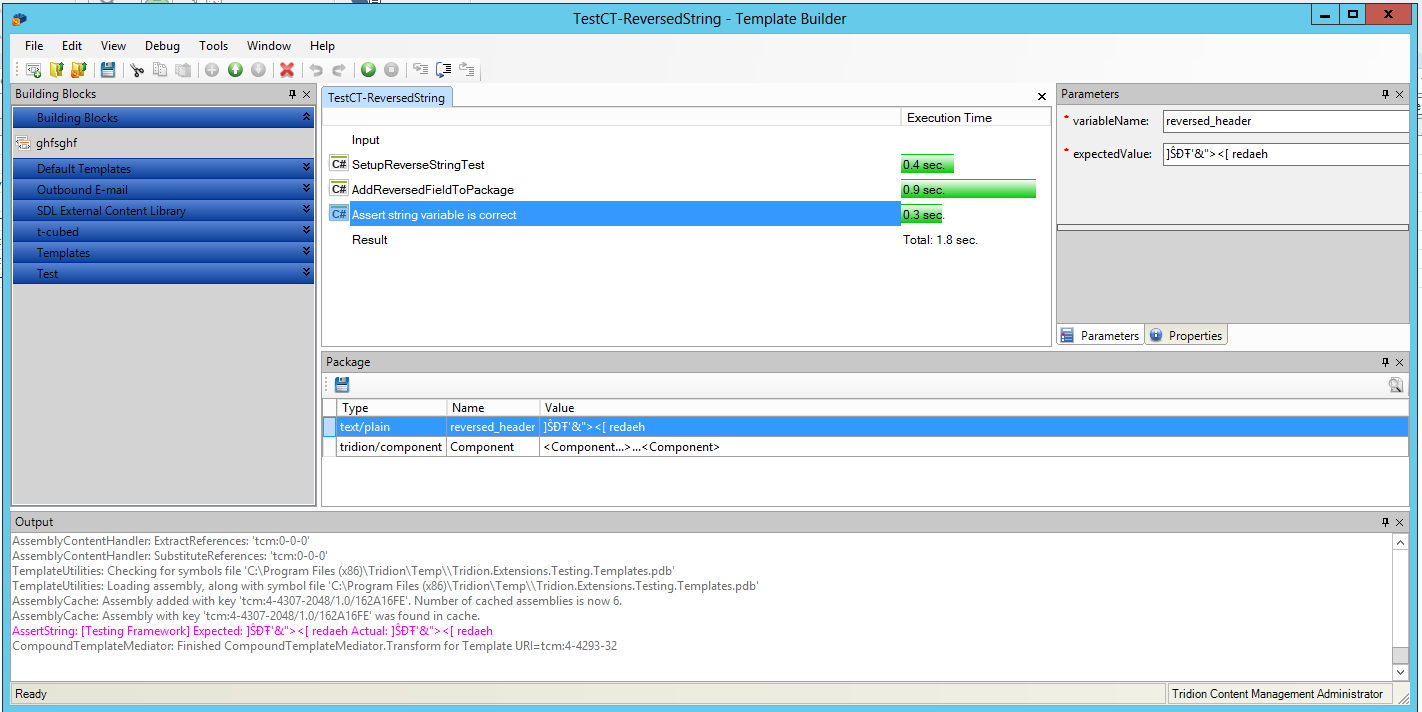 Dominic Cronin - INDIVIRTUAL | 15-05-2014
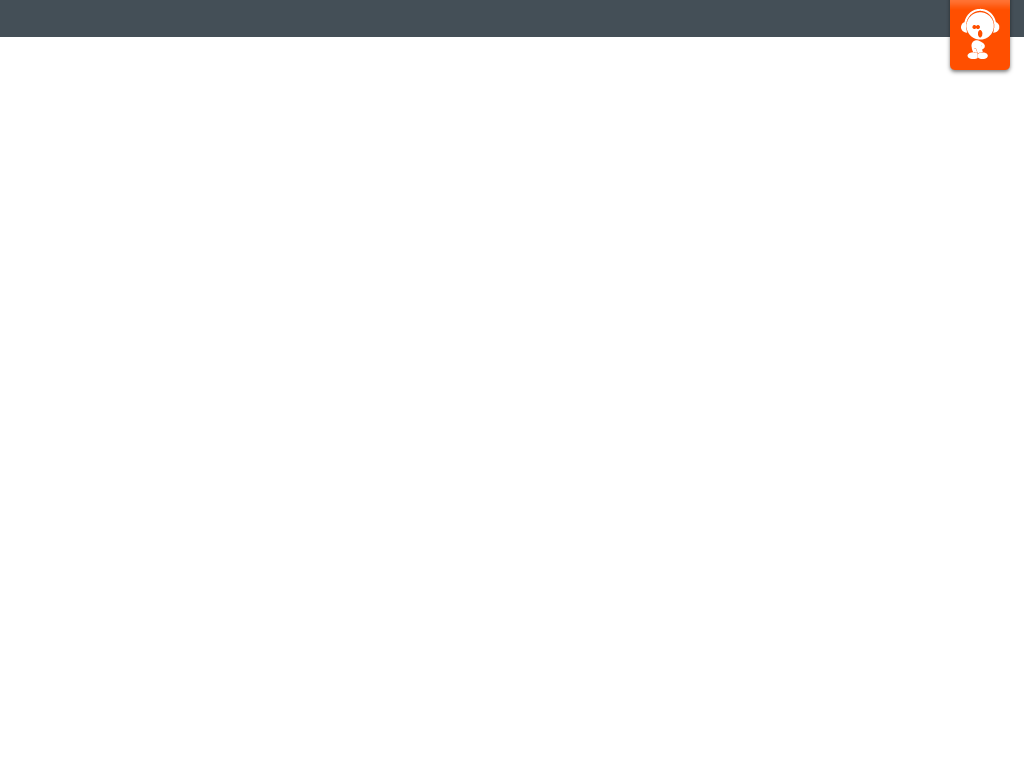 AGILE TRIDION DEVELOPMENT - Tridion Developer Summit 2014
T-cubed demo
Base classes in the GAC
C:\Windows\Microsoft.NET\assembly\GAC_MSIL\Tridion.Extensions.Testing
Out-of-the-box TBBs
Dominic Cronin - INDIVIRTUAL | 15-05-2014
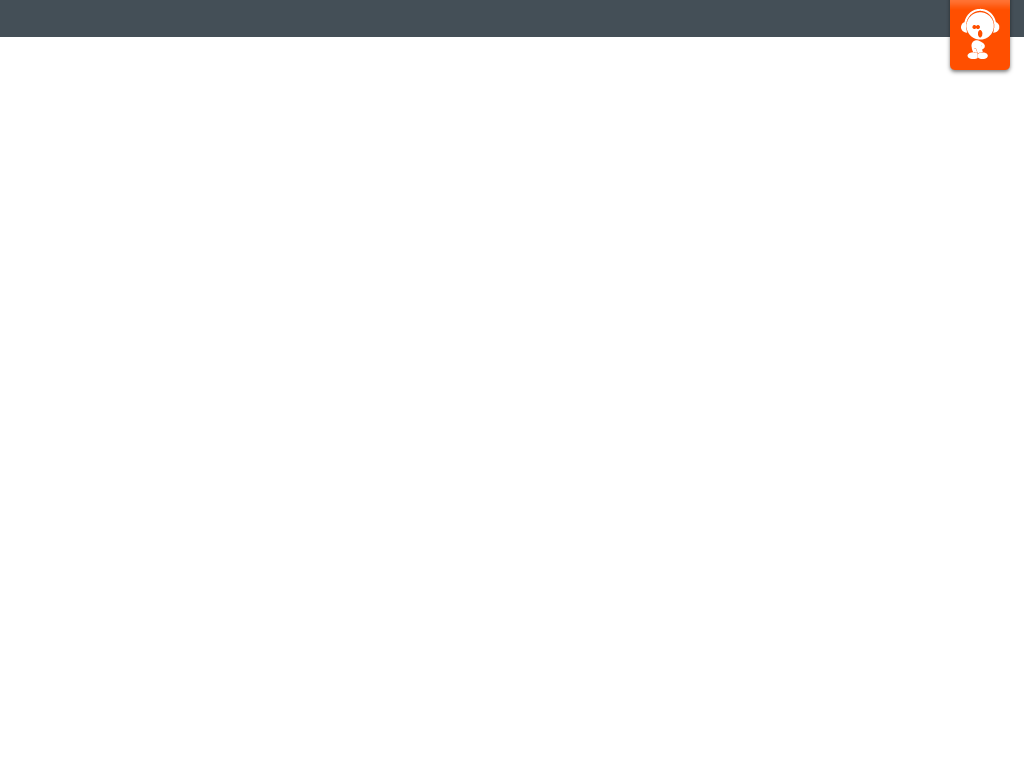 AGILE TRIDION DEVELOPMENT - Tridion Developer Summit 2014
Test data
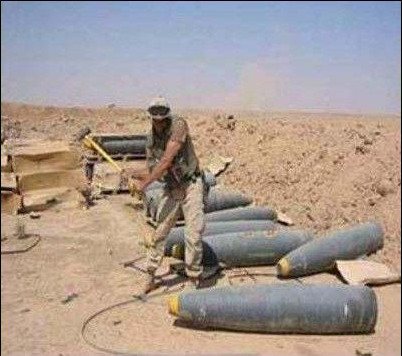 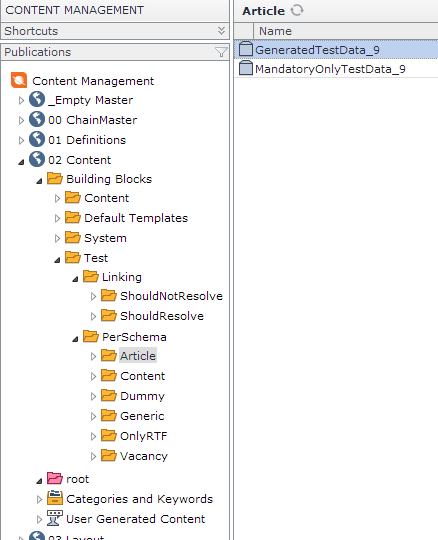 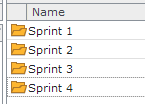 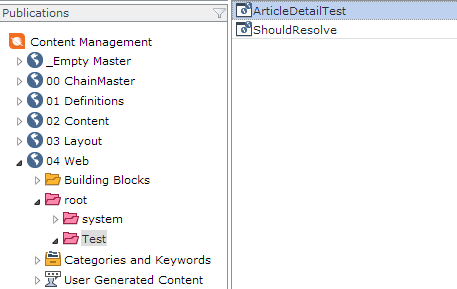 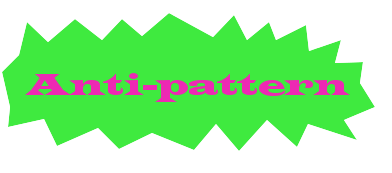 Dominic Cronin - INDIVIRTUAL | 15-05-2014
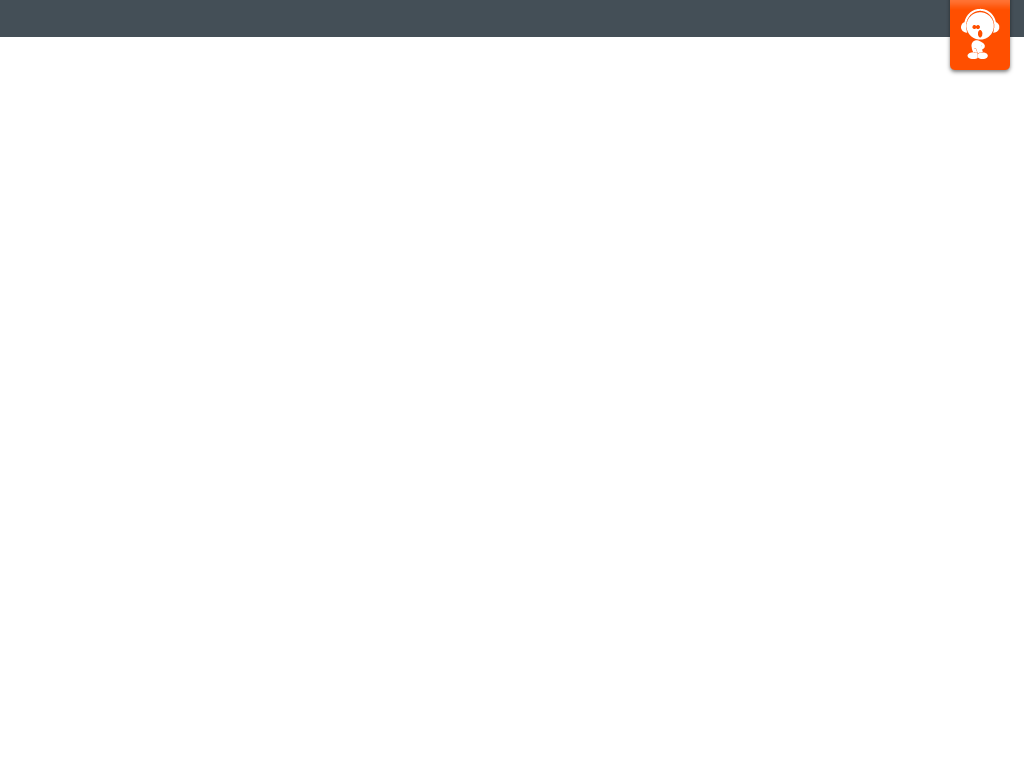 AGILE TRIDION DEVELOPMENT - Tridion Developer Summit 2014
Demo - Creating test data
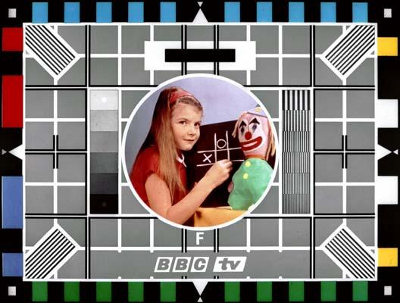 Dominic Cronin - INDIVIRTUAL | 15-05-2014
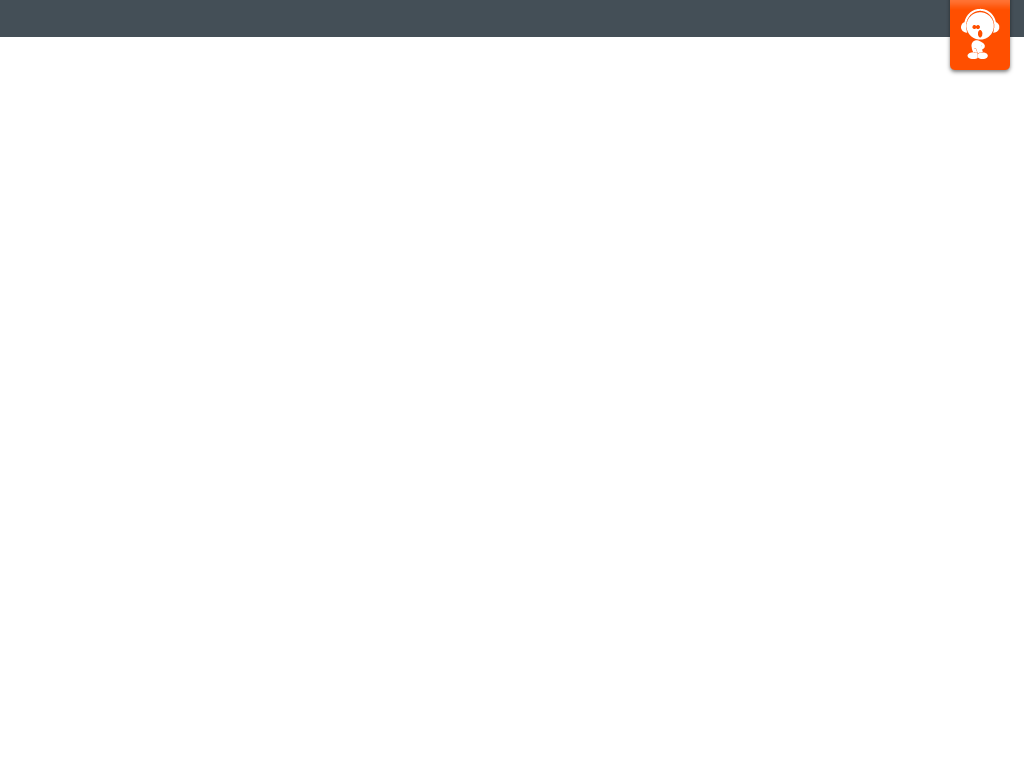 AGILE TRIDION DEVELOPMENT - Tridion Developer Summit 2014
Web testing
Various approaches, but the winner is…. 
Selenium … which has matured considerably over the last few years
Selenium IDE (Firefox add-in)
Selenium remote control
Selenium Web Driver
Selenium Grid
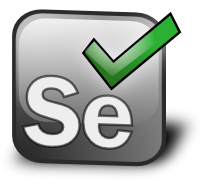 Dominic Cronin - INDIVIRTUAL | 15-05-2014
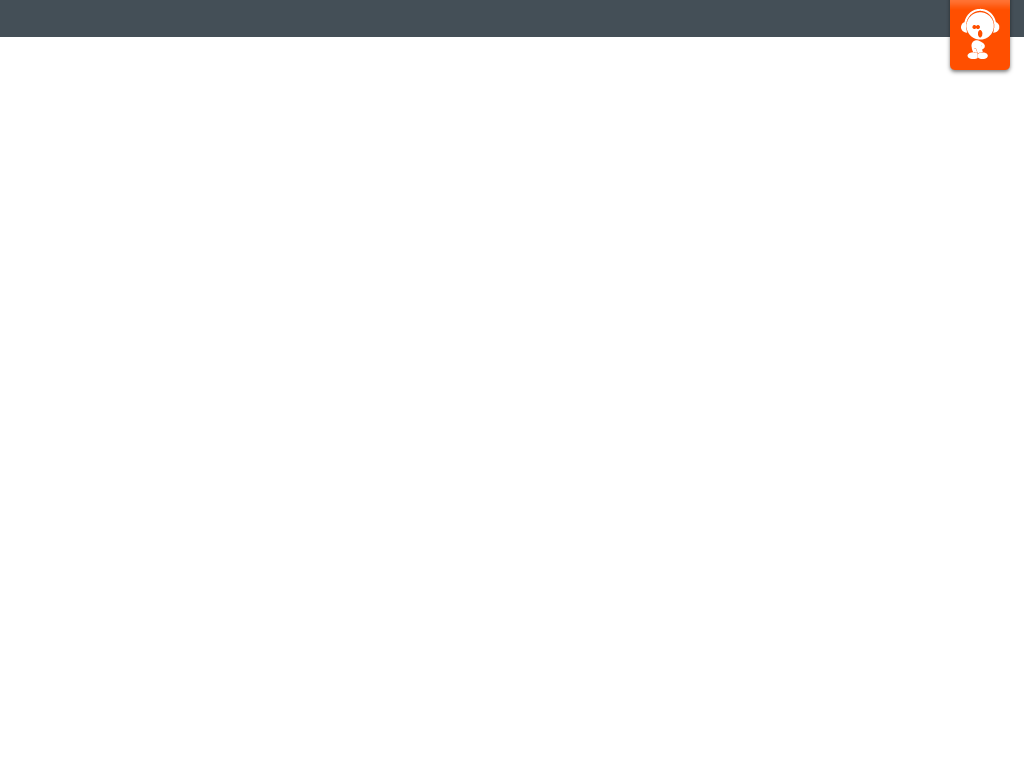 AGILE TRIDION DEVELOPMENT - Tridion Developer Summit 2014
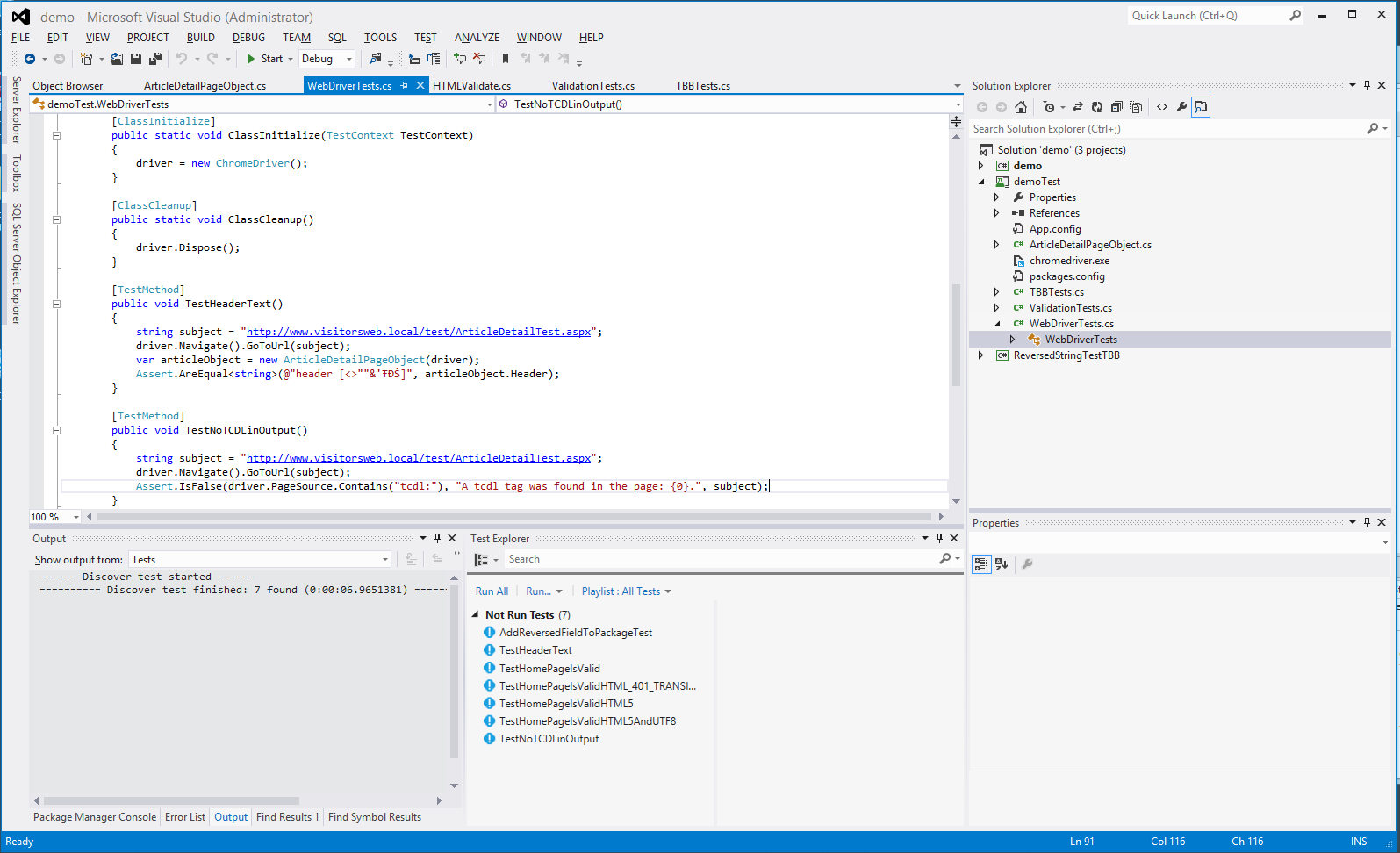 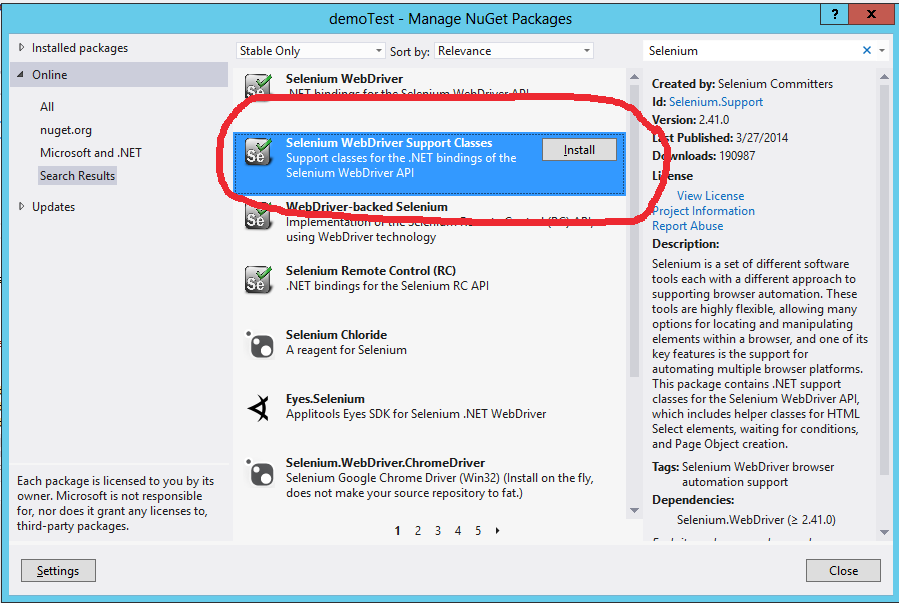 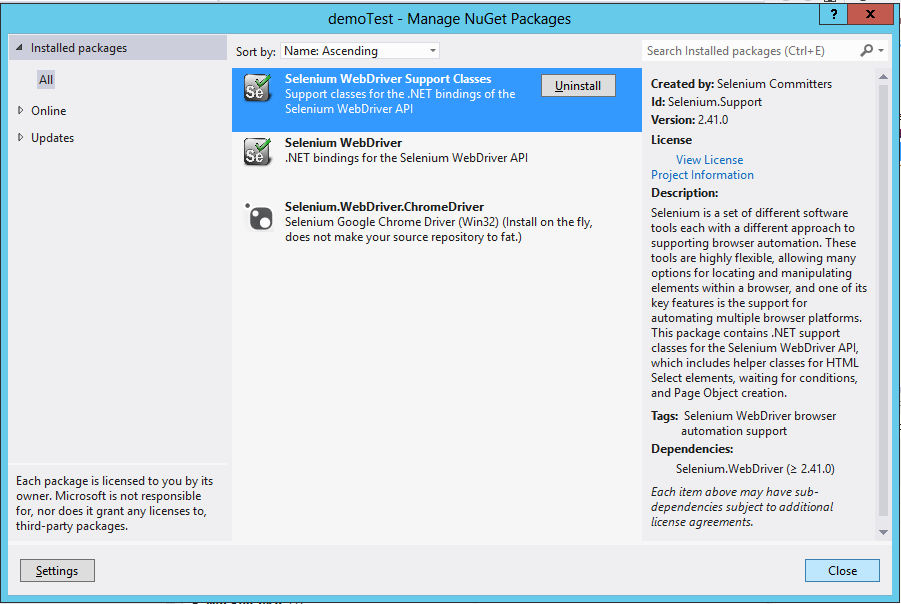 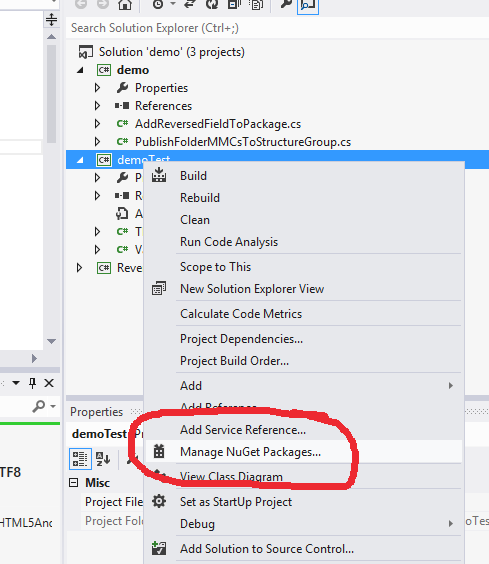 DEMO
Dominic Cronin - INDIVIRTUAL | 15-05-2014
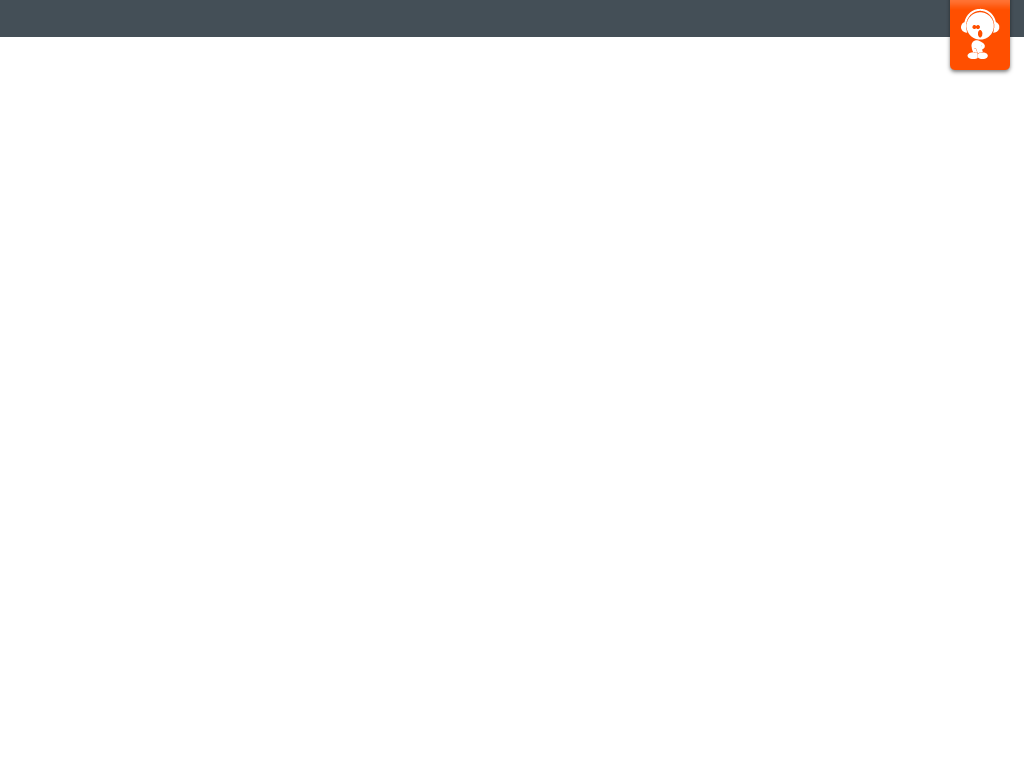 AGILE TRIDION DEVELOPMENT - Tridion Developer Summit 2014
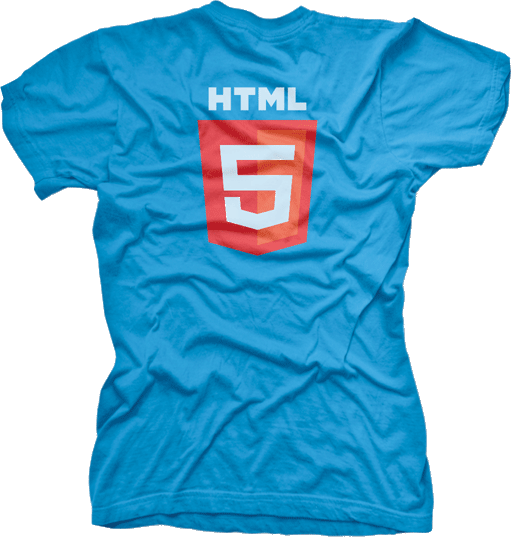 Dominic Cronin - INDIVIRTUAL | 15-05-2014
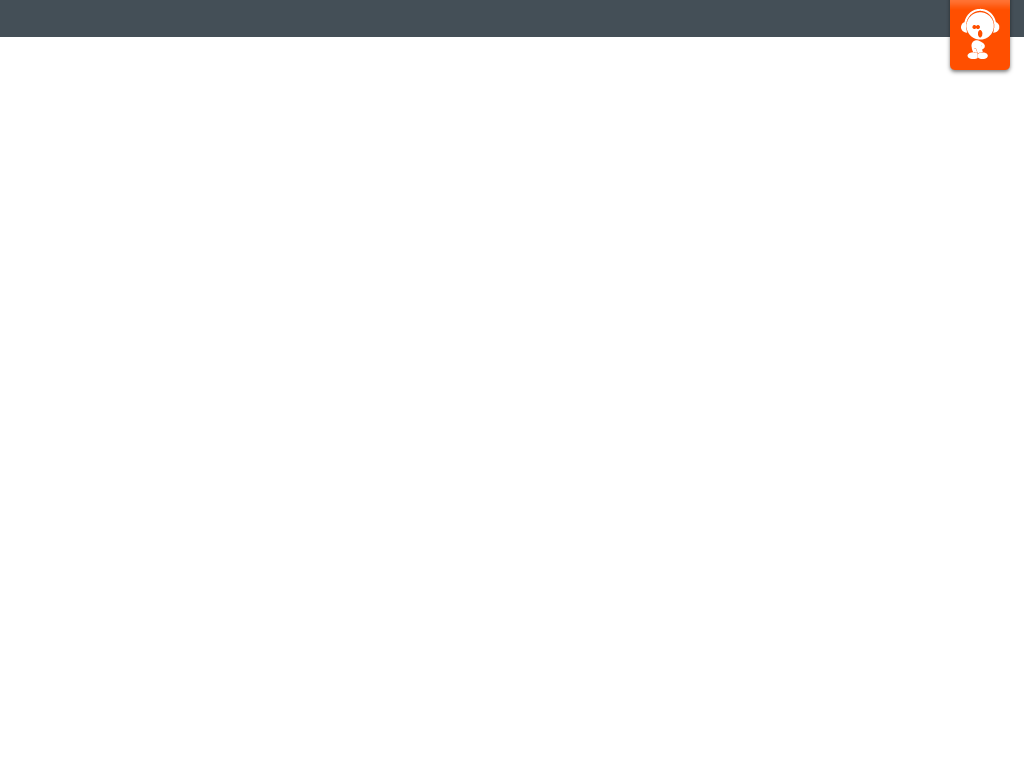 AGILE TRIDION DEVELOPMENT - Tridion Developer Summit 2014
Summary
Agile development
OO testing – mocking the package
Testing TBB transforms with T-Cubed
Testing end-to-end rendering with Selenium
Automatic generation of test data
Output validation
Dominic Cronin - INDIVIRTUAL | 15-05-2014
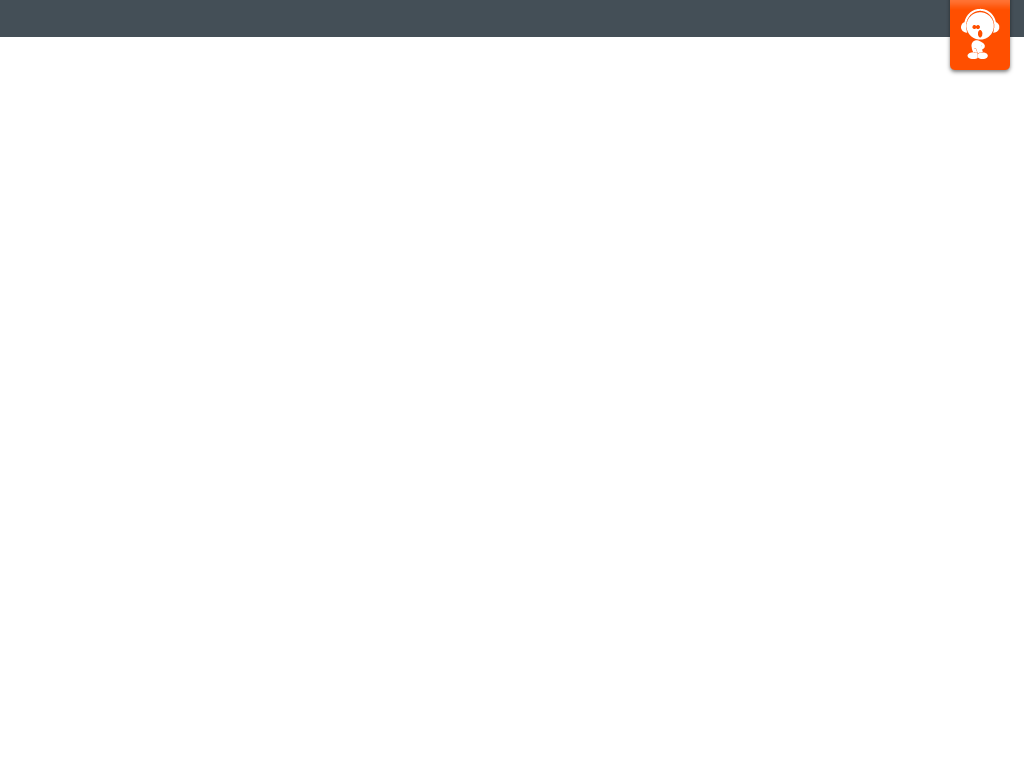 AGILE TRIDION DEVELOPMENT - Tridion Developer Summit 2014
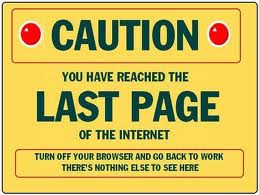 Dominic Cronin - INDIVIRTUAL | 15-05-2014